Annonce et suivi de travaux Rénovation ou construction
Direction adjointe des communications internes et affaires juridiques 
pour la 
Direction des services techniques
Pourquoi une trousse?
Faciliter la planification des actions de communication lors de chantiers / travaux importants
Harmoniser les façons de faire
Favoriser la conciliation entre le « projet » et les activités normales du secteur touché
Gérer l’appréhension des milieux touchés
Accompagner efficacement et en temps opportun les gestionnaires des équipes touchés dans la communication auprès de leurs équipes
Instaurer un climat de confiance et de respect mutuel entre la DST et « ses clients »
Étapes
Préalable : Valider qui sont les gestionnaires touchés auprès 		du responsable de l’installation

Annonce du projet
Début du projet
Nouvelle phase du projet
Événement ponctuel / imprévu
Fin du projet
Chronologie
Début des travaux
Avancement / amorce d’une nouvelle phase
Annonce du projet
4 à 6 semaines avant le début du chantier
Fin des travaux
Début du projet
1 semaine avant le début du chantier
Nouvelle(s) phase(s)
1 semaine avant le début de la phase
Fin du projet
Suivant la fin du projet
Événement ponctuel / imprévu
Le plus tôt possible
Annonce du projet
Validation et communication du projet
Outils à produire / Actions à poser
Présentation du projet -  PowerPoint (v1)
Animation séance d’information auprès des responsables des services touchés
Validation des impacts présumés :
Santé, sécurité, groupes touchés, réalités du milieu touché par le projet, …
Ajustements de la présentation du projet - PowerPoint (v2)
Info-travaux No 1
Communication officielle aux groupes touchés
Affichage générique
Présentation v2 sera animée par les responsables touchés auprès de leurs équipes. L’Info-travaux No 1 sera distribué/affiché par les responsables touchés .
Annonce du projet
PowerPoint v1Déf. du projet
PowerPoint v2Déf. du projet
Impacts résidents
Non
Impacts clientèle
Non
Info travauxNo 1
Oui
Oui
Responsables touchés
Comité des usagers
Animé / distribué par les responsables touchés
Comité des résidents
Courriel
Équipes touchées
Résidents
Clientèle
Responsable de l’installation
Lettre officielle
Affichagegénérique
Courrierinterne
Aide-mémoireQuestion à poser …
Impacts employés du services?
Impacts résidents, clientèles (visiteurs) ?
Impacts pour les services de soutien (salubrité, service alimentaire, buanderie, sécurité, …)?
Horaire du service et du milieu
Aspects de santé et sécurité et solutions
Poussière, bruit, … ? 
Circulation – penser à la marche, aux déambulateurs, aux chaises roulantes, aux chariots alimentaires, de lingerie, etc.-
Quels sont les impacts et quelles sont les solutions / alternatives mises de l’avant pour les limiter?
Outils disponibles
Gabarits
Présentation PowerPoint : définition de projet
Info-travaux No 1
Lettre officielle
Affiche générique
Contenu présentation PowerPoint
Définir le projet 
Objectif (s) – légitimation du projet
Impacts envisagés
Phases
Lieu(x)
Groupes de personnes touchées
Durée / échéancier / horaire des travaux
Mécanismes d’information (suivi de l’avancement du projet)
Personne responsable
Contact
Production d’un PowerPoint qui reprend ces élémentsVoir gabarit.
Début du projet
Outils à produire / Actions à poser
Communications aux travailleurs / sous-traitants
Sensibilisation au milieu touché (santé, sécurité, respect)
Info-travaux début
Affichage ciblé
Impacts / attentes / solutions 
Courriel « Rappel aux responsables touchés »
Début du projet
CourrielRappel
Affichage ciblé
Info travauxNo.2
Courriel
Affichage
Courriel
Responsable de l’installation
Responsables touchés
Équipes touchées
Responsables touchés
Résidents / clientèle
Affichage / distribution
Équipes touchées
Résidents / clientèle
Aide-mémoireQuestion à se poser…
Quel type de milieu est touché par le projet ?
Hôpital, CHSLD, CLSC, aile administrative, …
Caractéristiques de la clientèle ?
Statut (résidente ou non), âge, mobilité, état de santé, etc.
Aspects de santé et sécurité et solutions
Poussière, bruit, … ? 
Circulation – penser à la marche, aux déambulateurs, aux chaises roulantes, aux chariots alimentaires, de lingerie, etc.-
Outils disponibles
Gabarits
Affichage ciblé
Impacts – attentes - solutions
Info-travaux No 2
Courriel rappel
Nouvelle phasedu projet
Outils à produire / Actions à poser
Rencontre avec les responsables touchés 
Info-travaux phasage
Affichage ciblé
Impacts / attentes / solutions
Nouvelle phase du projet
La nouvelle phase du projet amène-t-elle de nouveaux impacts / impacts imprévus?
La nouvelle phase du projet amène-t-elle de nouveaux impacts / impacts imprévus?
Non
Info travauxPhasage
Non
Oui
Oui
Courriel
Responsable de l’installation
Responsables touchés
Rencontre / Info verbale
Affichage
Affichage / distribution
AjustementAffichage ciblé
Responsables touchés
Équipes touchées
Équipes touchées
Résidents / clientèle
Résidents / clientèle
Aide-mémoireQuestion à se poser…
La nouvelle phase de travaux amène-t-elle de nouveaux impacts?
Groupes touchés?
Nouveaux aspects de santé et sécurité?
Outils disponibles
Gabarits
Affichage ciblé
Impacts – attentes - solutions
Info-travaux phasage No 3 à XX
Événement ponctuel / imprévu
Outils à produire / Actions à poser
Communication directe avec responsables des services touchés et responsable de l’installation
Validation des impacts présumés :
Santé, sécurité
Groupes touchés
Info-travaux spéciale
Communication aux groupes touchés
Affichage ciblé
Impacts / attentes / solutions
Événement ponctuel / imprévu
L’événement ponctuel / l’imprévu a-t-il un impact important sur…
Information verbale
Info travauxSpéciale
Comité des résidents
Comité des usagers
Courriel
Équipes touchées
Responsable de l’installation
Responsables touchés
Responsables touchés
Lettre officielle
« spéciale »
Résidents / clientèle
Responsable de l’installation
Affichage / distribution
Oui
Oui
L’impact est-il TRÈS important?
Équipes touchées
Résidents / clientèle
AjustementAffichage ciblé
Aide-mémoireQuestion à se poser…
L’événement ponctuel / imprévu amène-t-il de nouveaux impacts?
Groupes touchés?
Nouveaux aspects de santé et sécurité?
L’événement ponctuel / imprévu amène-t-il des modifications aux balises annoncé en début de projet ?
Objectif (s) du projet, phasage, lieu(x) (groupes de personnes touchées), durée des travaux, etc.
Outils disponibles
Gabarits
Affichage ponctuel / spécial
Impacts – attentes - solutions
Info-travaux spéciale
Lettre officielle « spéciale »
Fin des travaux
Outils à produire / Actions à poser
Remerciement responsables des services touchés et responsable de l’installation
Remerciement groupes touchés
Info-travaux « merci »
Affichage « merci »
Fin des travaux
Y a-t-il eu des impacts pour les résidents/ clientèle
Non
Remerciement
Info travauxmerci
Affichagemerci
Oui
Courriel
Résidents / clientèle
Courriel
Responsable de l’installation
Responsables touchés
Responsables touchés
Lettre officielle / merci
Responsable de l’installation
Affichage / distribution
Comité des résidents
Équipes touchées
Comité des usagers
Résidents / clientèle
Résidents
Outils disponibles
Gabarits
Affichage merci
Info-travaux merci
Lettre officielle « merci »
Outils disponibles
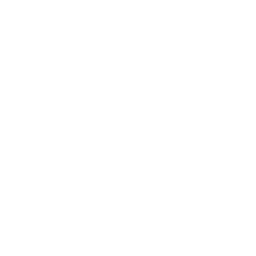 Présentation PowerPoint : définition de projet
Info-travaux 
Annonce, début, phasage, spéciale, merci
Lettre officielle
Début, spéciale, merci
Affichage
Générique, ciblé, ponctuel/imprévu, merci
Courriel 
Rappel, spécial
Liste des installations et coordonnées des personnes responsables